Staff of Vice Presidency for Educational Affairs Honour Dr. Al-Mutairi
In a significant gesture, Staff of Vice Presidency for Educational Affairs led by the designated Director of the Directorate, Mr. Hamad bin Ahmed Al Sinani, and coworkers at the Vice Presidency have honoured his Excellency the General Supervisor of the Office of his Excellency the Vice Rector for Educational Affairs,  Dr. / Faisal bin Faraj Al-Mutairi/  on Saturday  22/07/1434 H  Corresponding to 01/ 06/2013,  at the headquarter of the Vice Presidency for Educational Affairs, on the occasion of the confidence of  senior leaderships at the university to be assigned as the General Supervisor of the Office of his Excellency the Vice Rector for Educational Affairs.
On this occasion,  Dr. Faisal Al-Mutairi has been handed a commemorative plaque that expresses thanks and appreciation of the staff on what he has done (and is still ) of efforts  and good additions in conducting, organizing, and developing the work of the Vice Presidency for Educational Affairs as well as his fruitful cooperation with all staff of the Vice Presidency in everything that serves the public interest.                                                                                    
Dr. Faisal Al-Mutairi expressed his happiness, thanks and appreciation to the staff of the Vice Presidency for their initiative and wished all success and follow-up in the service of the university entity through the Vice Presidency for Educational Affairs.
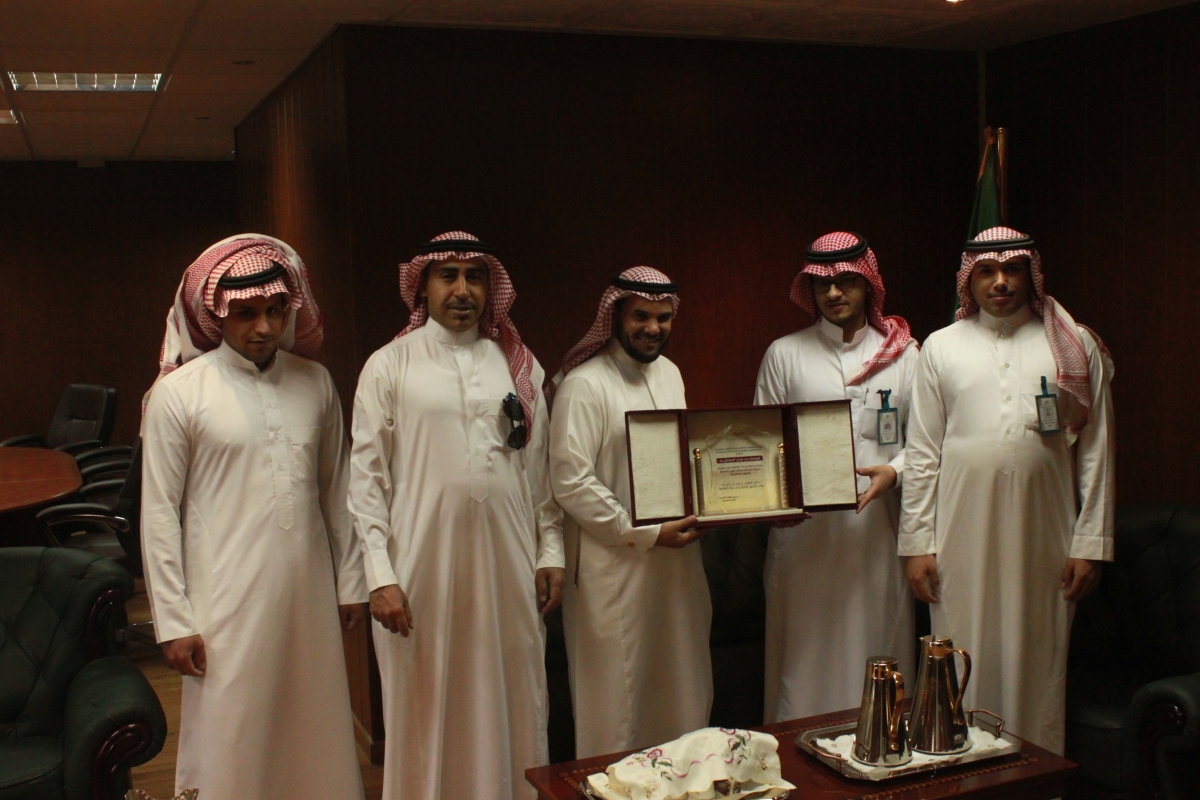